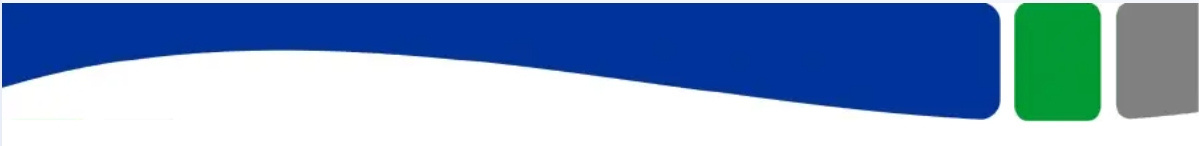 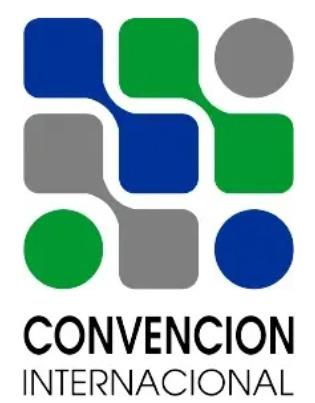 I SIMPOSIO INTERNACIONAL “DESARROLLO HUMANO, EQUIDAD Y JUSTICIA SOCIAL 
ESTUDIOS HUMANÍSTICOS
2021
FRANCISCO SÁNCHEZ ÁVILA. SUS APORTES AL PATRIMONIO MUSICAL CUBANO
UCLV
Dr. C. Dulce Verdecia Almaguer
3. RESULTADOS Y DISCUSION
1. INTRODUCCION (OBJETIVOS)
El legado al patrimonio musical cubano de Francisco Sánchez Ávila es digno de reconocimiento.  Quien siempre tuvo el estudio como premisa para ser creador, escribió sus propios textos en los que incluyó ejercicios de los ritmos cubanos. En el año 1975 publicó su primer libro “Material práctico para el desarrollo de la percusión”, primer material de estudio de música para tambor utilizado en Cuba. Le siguieron más de 14. Su labor fue meritoria como músico y maestro. Durante varios años fue director de Bandas Rítmicas y Asesor Técnico Nacional para la Comisión de Bandas. Participó en el XI Festival Internacional de la Juventud y los Estudiantes. Desde 1984 trabajó como percusionista de la Banda Provincial de Conciertos de Holguín. Participó  en conferencias, conciertos, y clases magistrales de Percusión Cubana. Entre sus aportes al patrimonio musical holguinero, se destaca su labor como fundador del movimiento cultural que daría paso a PERCUBA. Realizó conciertos didácticos en instituciones educacionales, teatros y fiestas de la cultura en  diferentes municipios de la provincia Holguín. Significativo hecho, pues  de esta forma contribuyó con su accionar al conocimiento de la música y a la formación de sentimientos de identidad nacional, defendidos desde la localidad.
Promover la cultura, y la música como parte de ella. Es preciso llevar el conocimiento de cada región, nación y especialmente de la localidad, primer eslabón para la formación de sentimientos nacionales. Para ello se requiere del  trabajo mancomunado de todos los agentes socializadores que tienen que ver con este proceso. Hay que enseñar lo local como parte de lo nacional, enseñar lo nacional como parte de un universo mayor, lo regional. Ese es el reto, no solo en Cuba sino en América latina. El objetivo del trabajo es Divulgar la vida y los aportes al patrimonio musical holguinero de un artista y humilde maestro: Francisco Sánchez Ávila (Lele), músico y compositor holguinero, considerado el padre de la percusión en la parte oriental de la isla.
4. CONCLUSIONES
2. METODOLOGIA
La entrevista sistemática con este excelente músico, compositor  y maestro de música de concierto y popular; así como la revisión de documentos y los criterios de personalidades de la esfera musical y otras de la cultura holguinera y nacional.
Larga fue la trayectoria musical y pedagógica de Francisco Sánchez Ávila, Lele. La enfermedad nos arrebató su presencia física  el 26 de diciembre de 2020, pero su empeño no fue inútil. Muchas son las generaciones de músicos que se formaron bajo su influencia y hoy son sus continuadores. Hoy y siempre su obra formará parte del patrimonio musical cubano. Su amor por la música le permitió llevar la música cubana a la gloria y sus tambores resonarán por siempre en nuestros corazones que escuchan más que cualquier oído. Lele seguirá por siempre haciendo camino al andar.
5. REFERENCIAS BIBLIOGRÁFICAS
Cairo, A. (2002). El camino de Santiago. Alejo Carpentier. Edición crítica. La Habana: Editorial Arte y Literatura. 
Domínguez, A. (1994, 22 de junio). Como un intercambio cultural entre dos ciudades hermanas. Diario ABC Monterrey, N.L. p. 12.
Flamand, M. (1991, 19 de mayo).LELE tambor, música y percusión. Periódico Ahora, p.6. 
Ricardo,  C. (1992,15 de febrero). La era de Lele. Periódico Ahora, p.6.
------ (2003, 24 de mayo). A golpes de Corazón.  Periódico Ahora, p.6. 
Verdecia, D. El magisterio de Lele: exigencia, tesón y ternura. [en  línea]. Disponible en: http://www.ilustrados.com/tema/8796/magisterio-Lele-teson-exigencia-ternura.html.Mayo 2006.
------ (2008, marzo).Consagración y talento de la mano. Revista Ámbito Suplemento Cultural del periódico ¡Ahora!, Año XVIII (No. 144): páginas 20-23.
AGRADECIMIENTOS Y CONTACTO
Al comité organizador del evento, de manera particular al Dr. C. Alfredo B. Pérez Carratalá, por su incondicional ayuda  y orientación  .dulceverdecia55@gmail.com
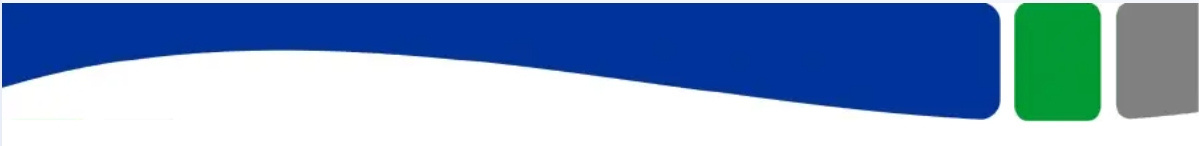